.
Министерство образования Республики Мордовия
ПОРТФОЛИО
Фединой Анны Николаевны,
воспитателя муниципального дошкольного
 образовательного учреждения «Детский сад №71»,
г.о.Саранск



Дата рождения-24.12.1981г.
Профессиональное образование: высшее, 
МГПИ им. М.Е.Евсевьева, 2017г.
Специальность: дефектологическое образование 44.03.03
Переподготовка: ГБУДПО «МРИО», 2016г., 
дошкольное  образование,  воспитатель
Стаж  педагогической работы – 4 года
В данной должности- 3 года
Наличие квалификационной категории-  не имеет
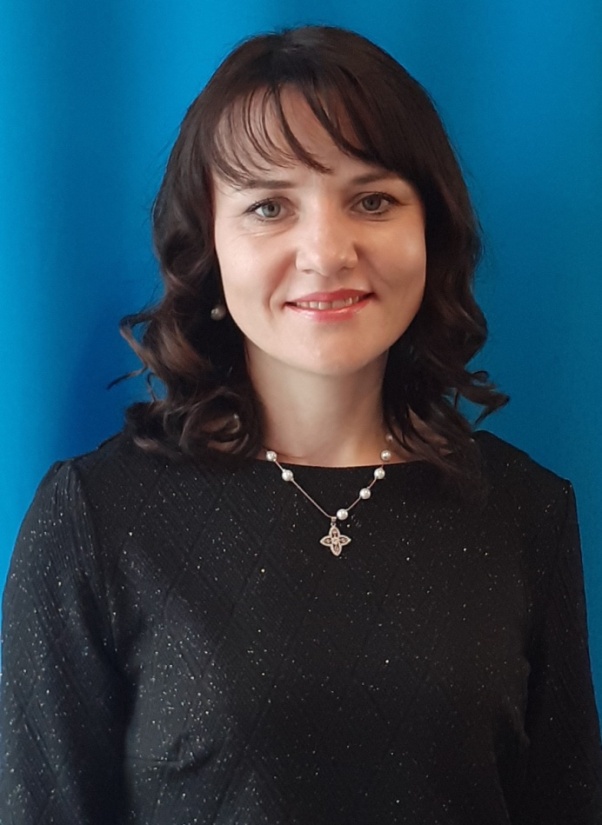 Педагогический опыт работы на тему «Формирование у детей дошкольного возраста звуковой аналитико - синтетической активности как предпосылки обучения грамоте»представлен на сайте https://ds71sar/@schoolrm.ru
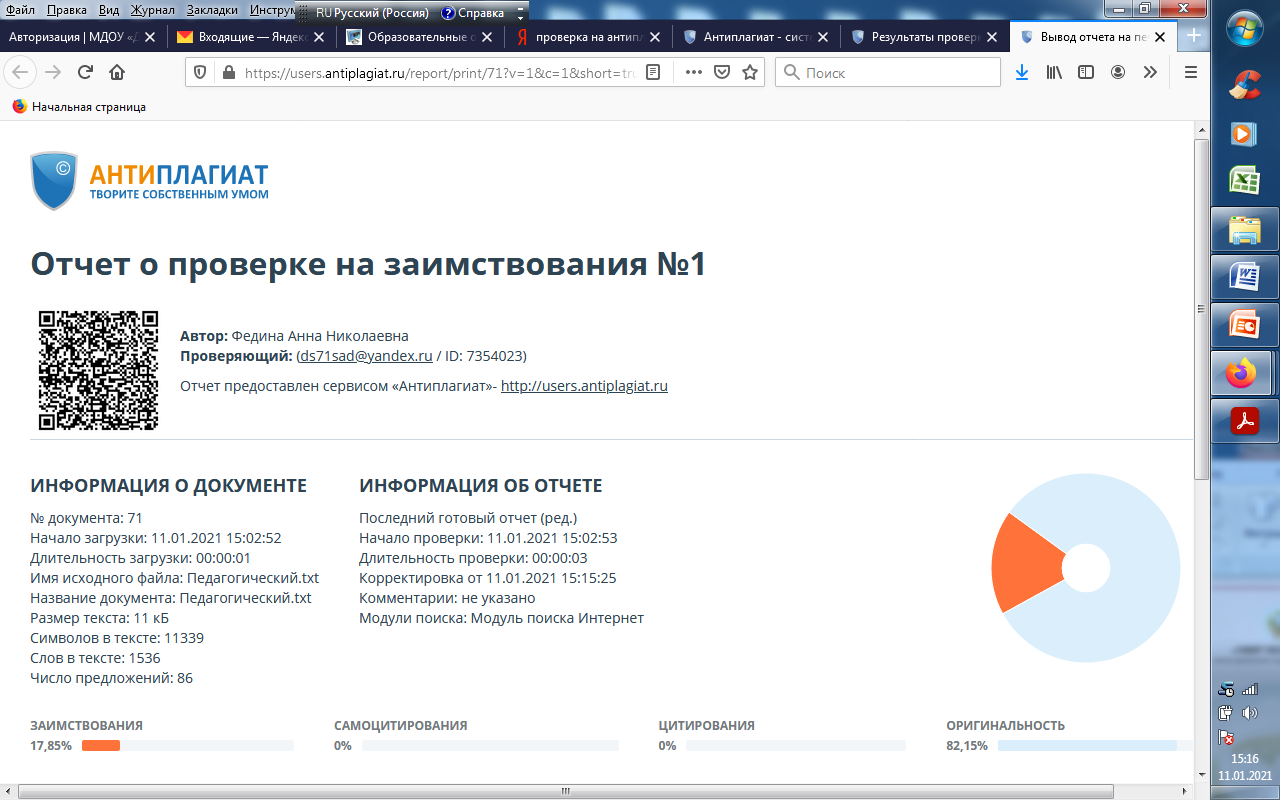 1.Участие в инновационной (экспериментальной) деятельности
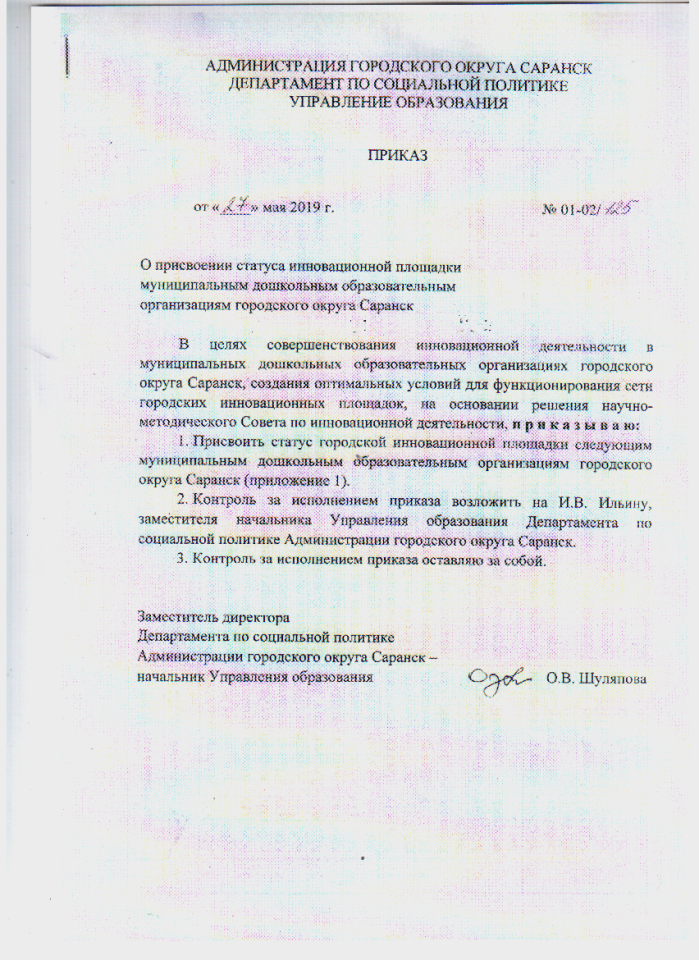 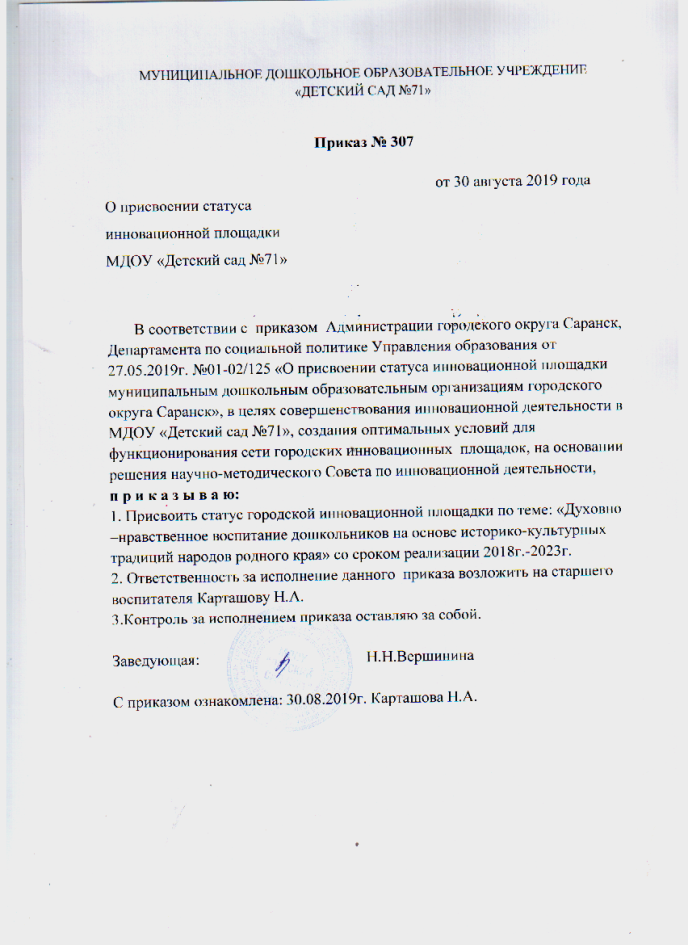 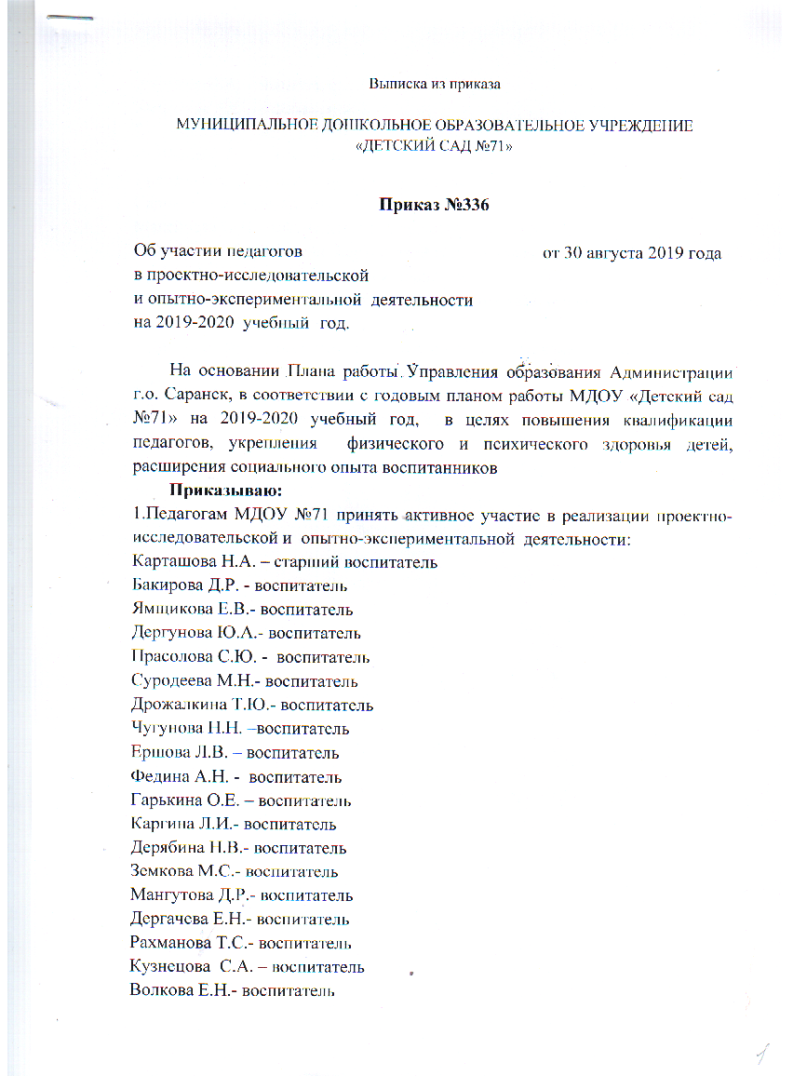 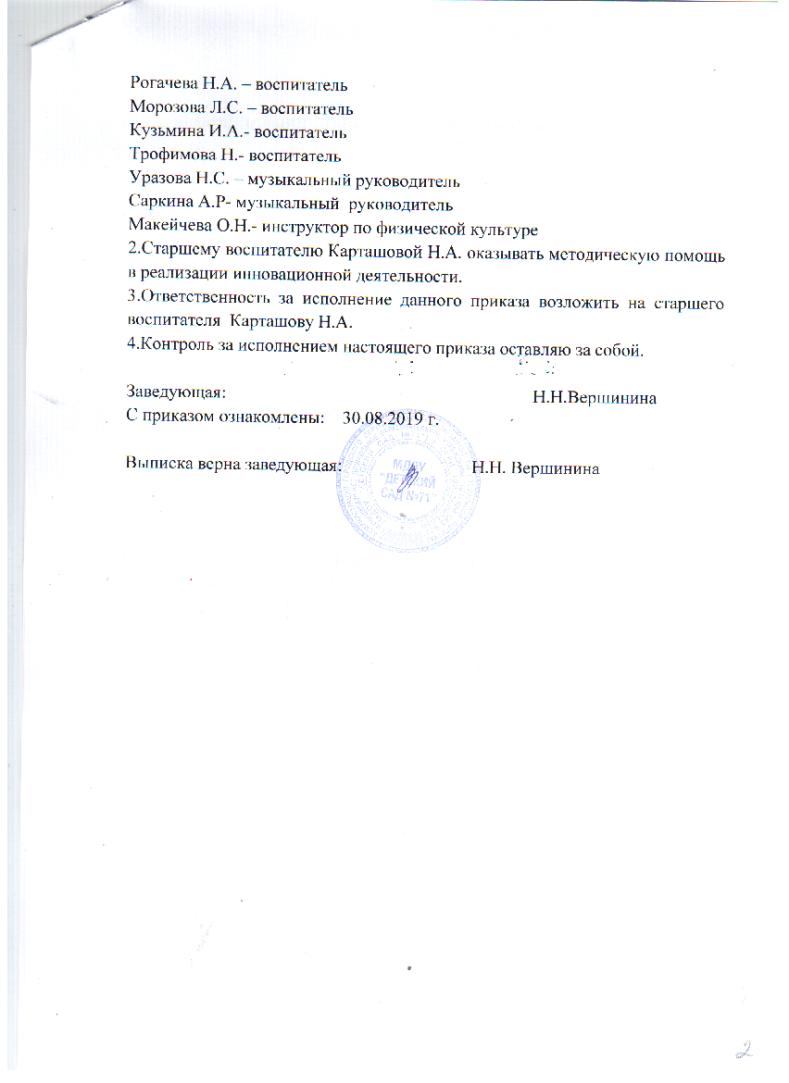 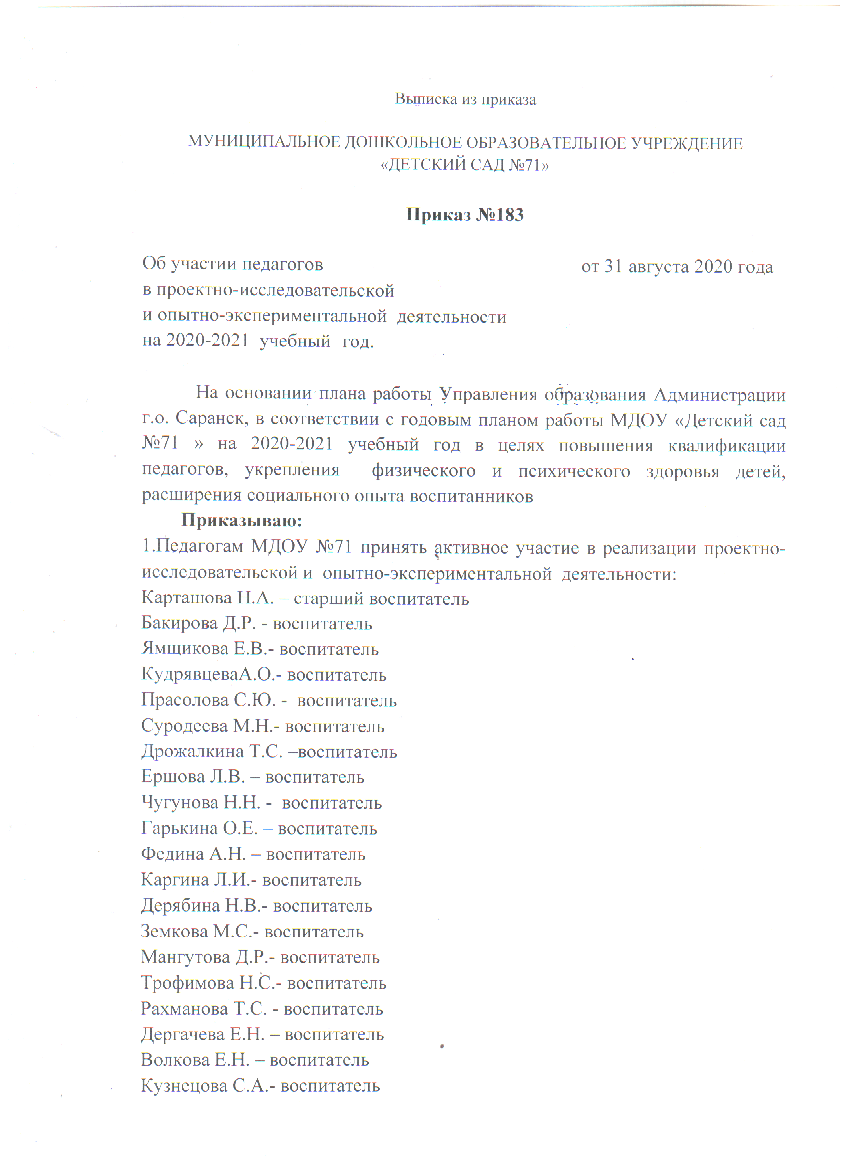 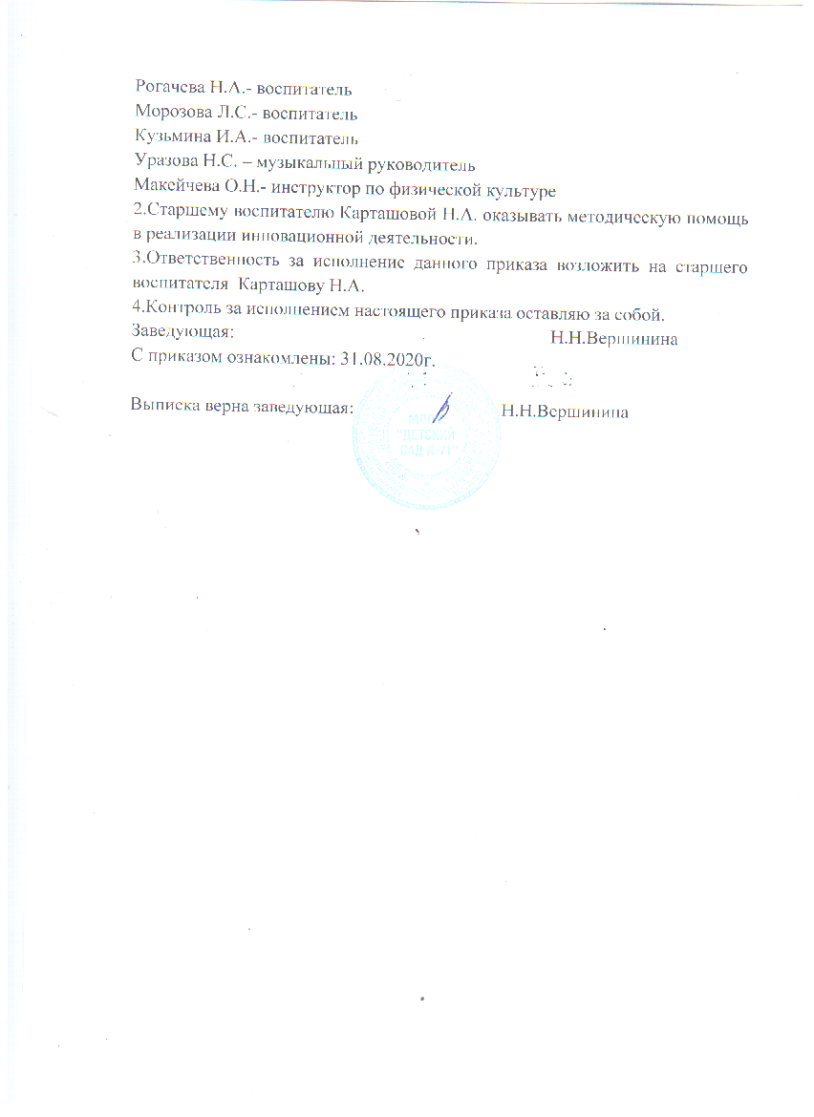 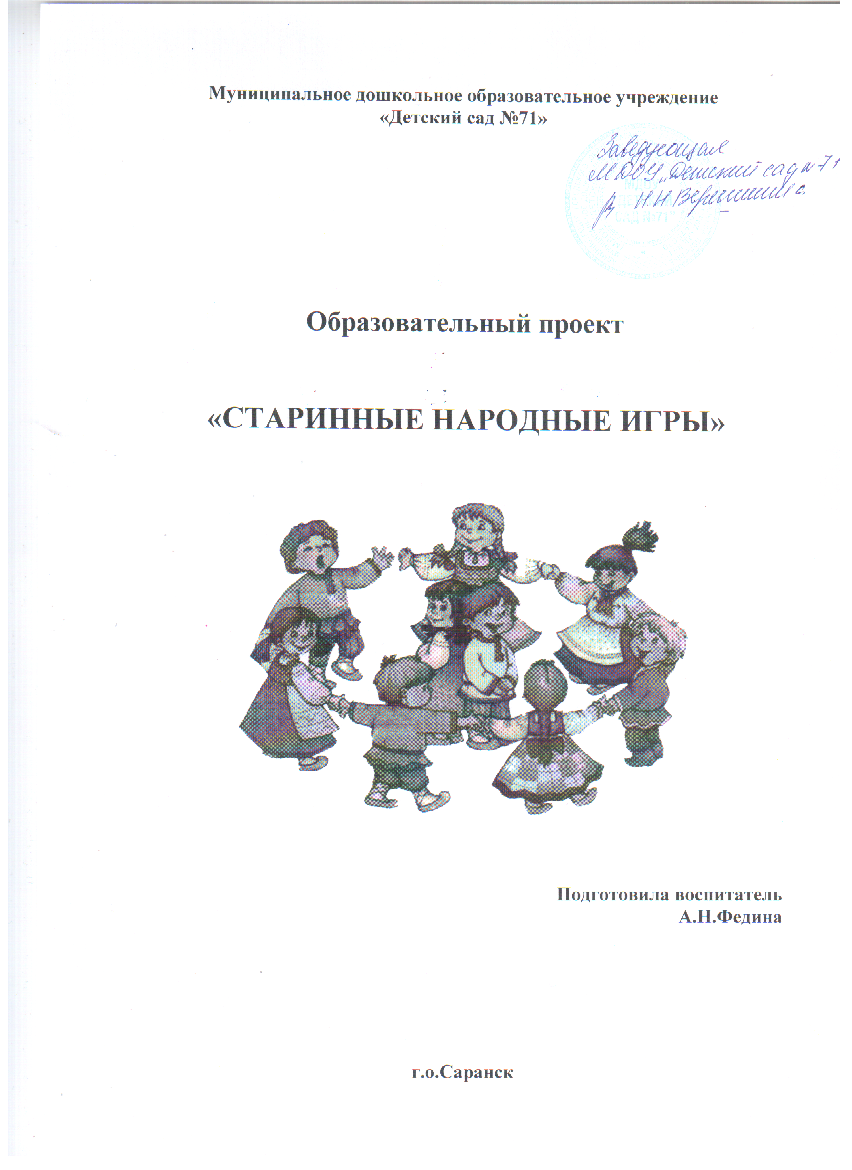 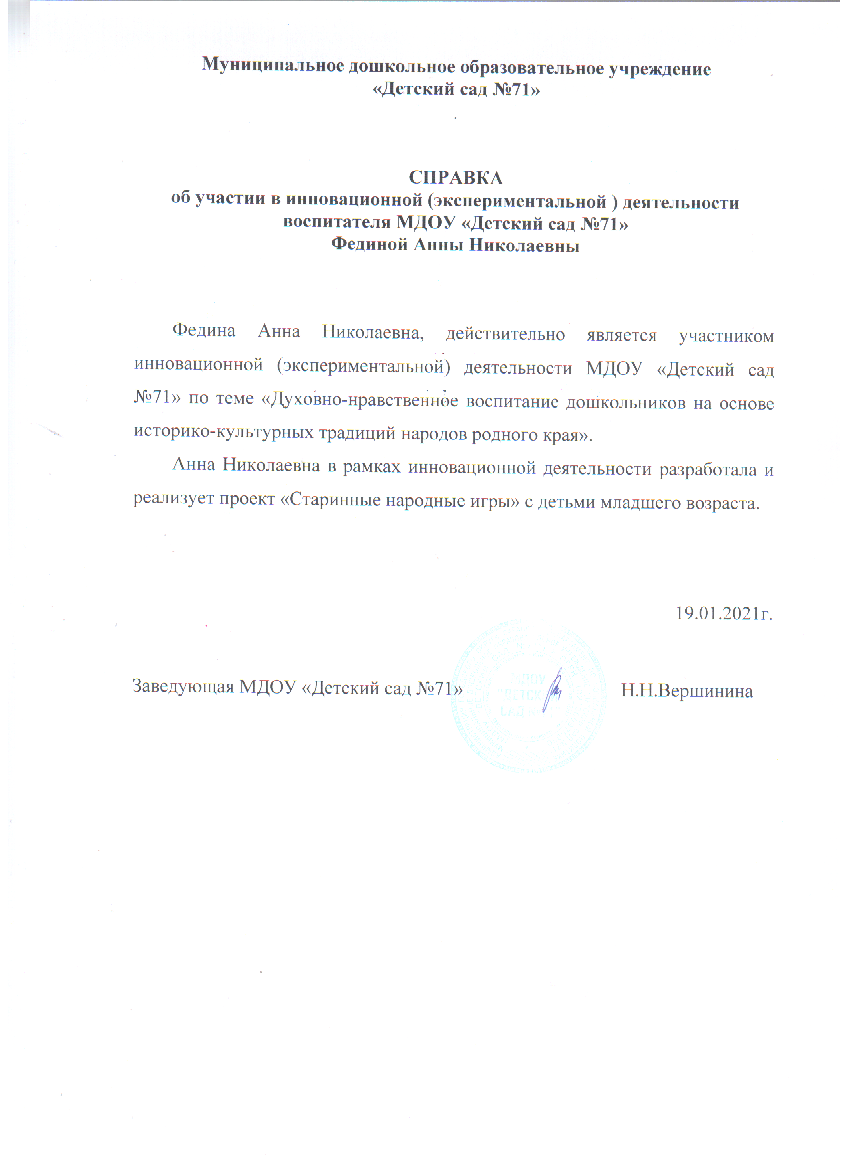 2.Наставничество.
3.Наличие публикаций.
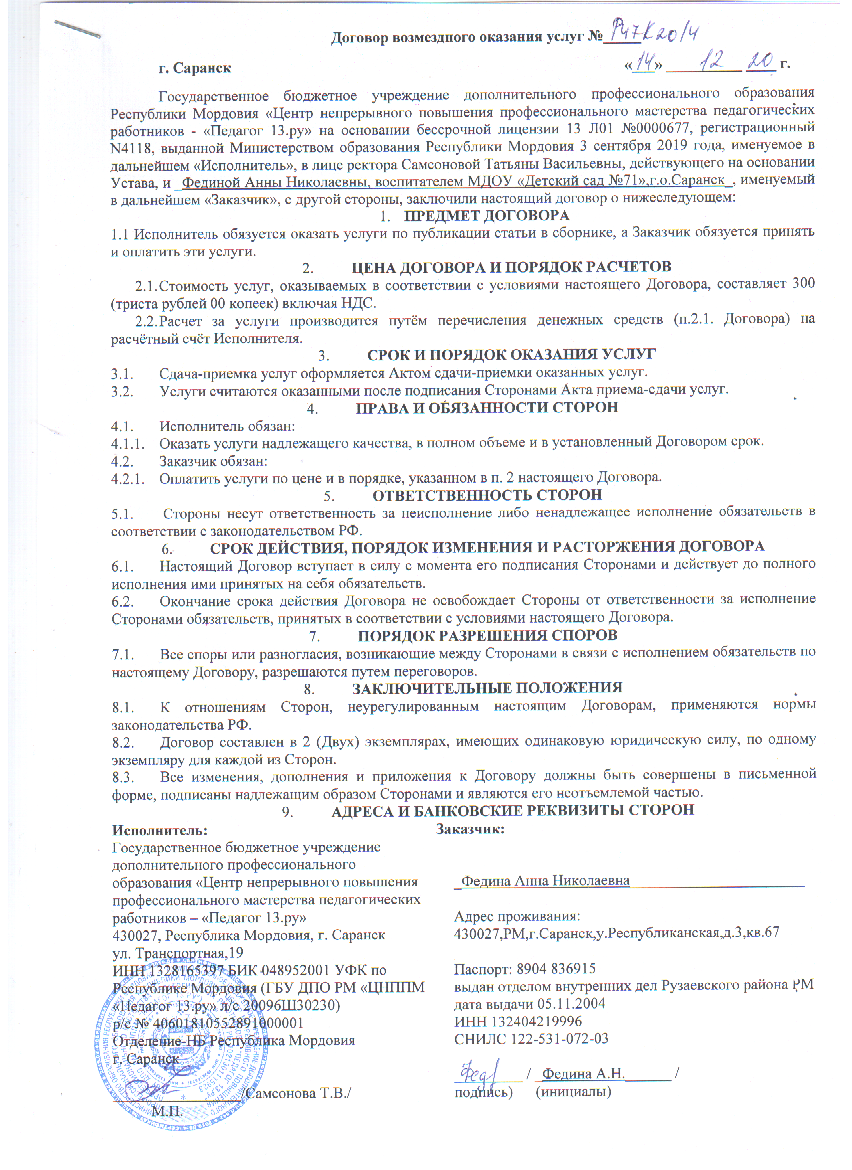 4.Результаты участия воспитанников в :  конкурсах, выставках, турнирах, соревнованиях, акциях, фестивалях.
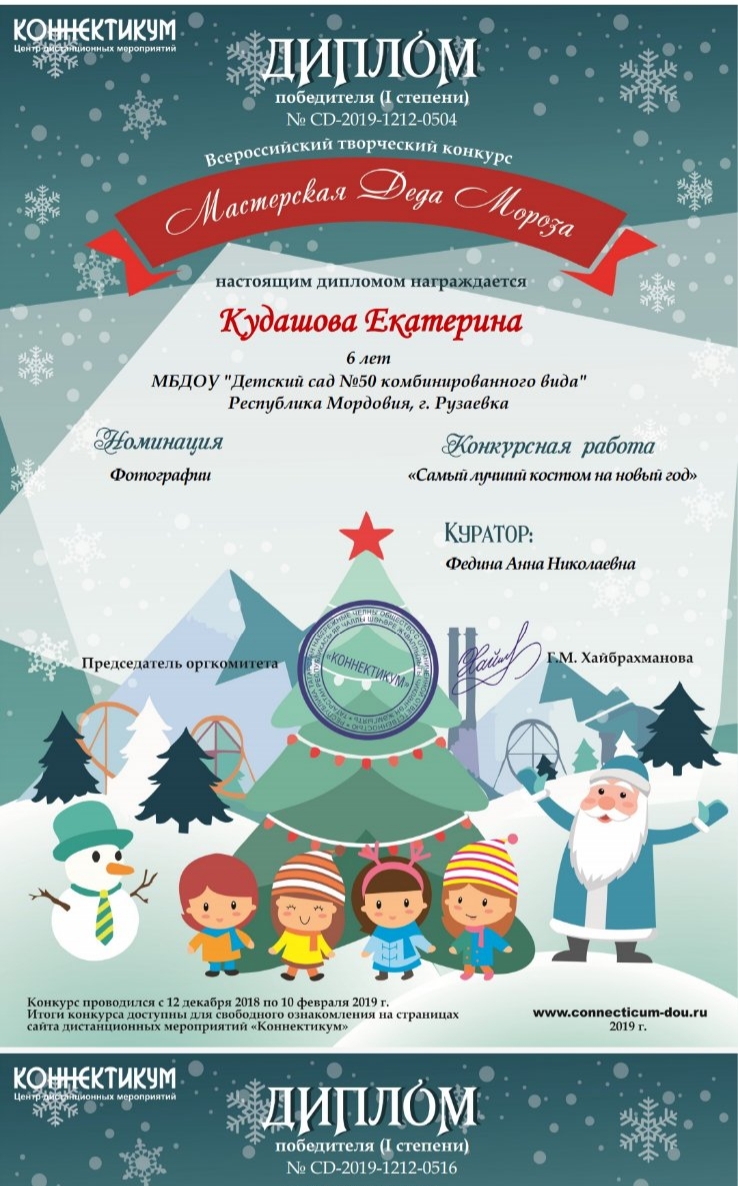 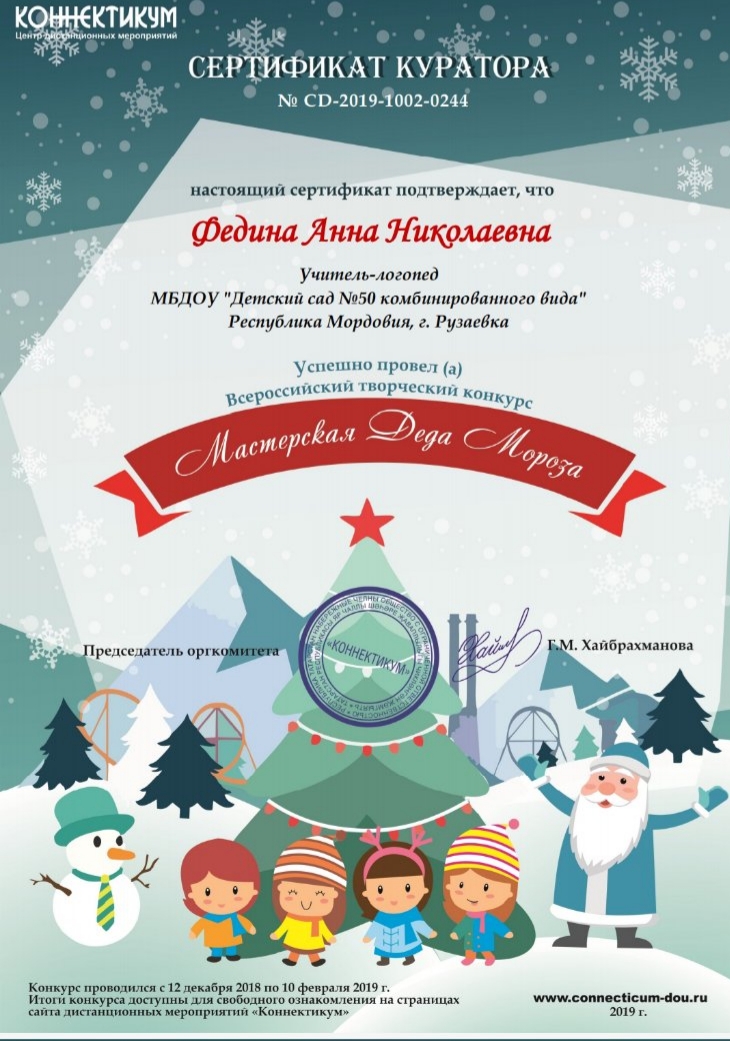 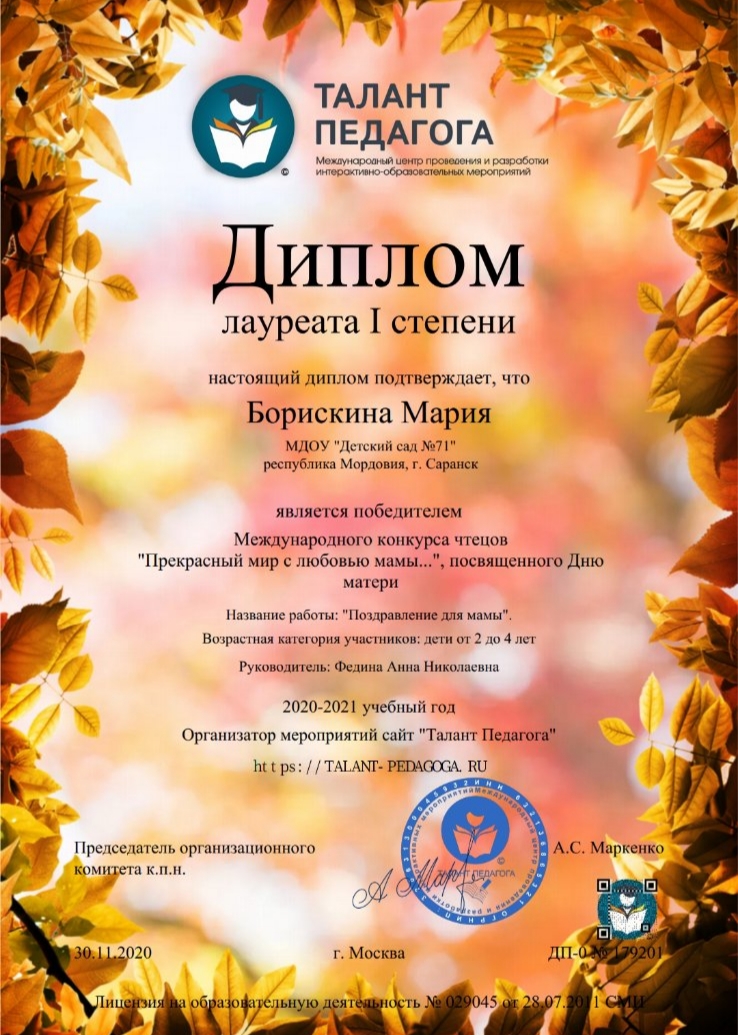 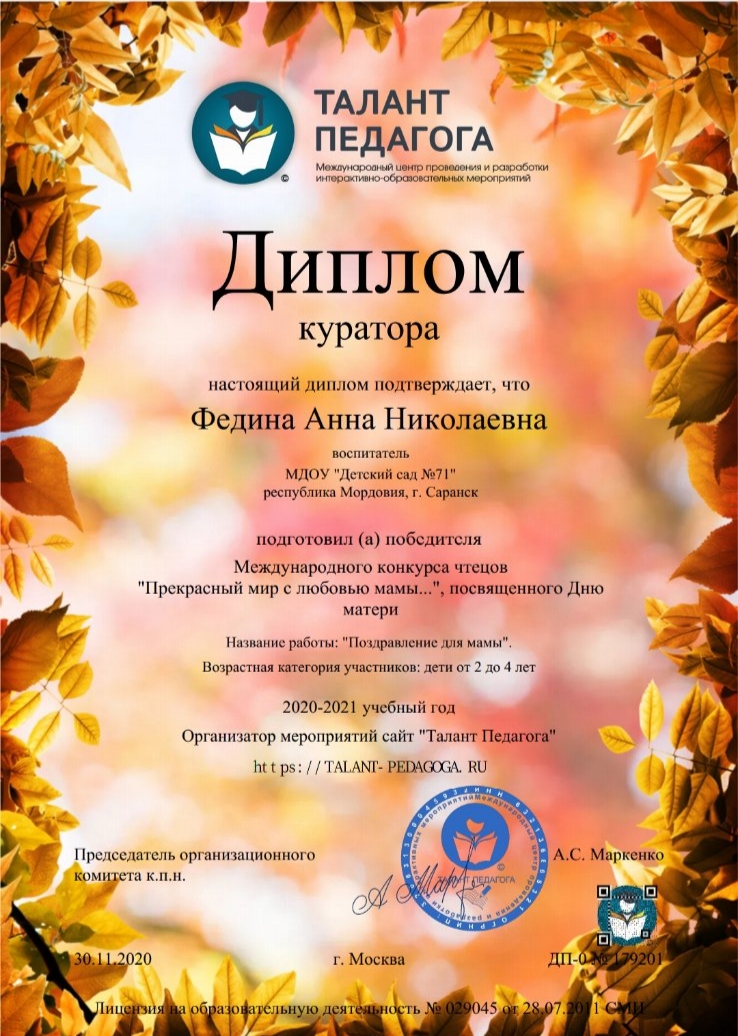 5.Наличие авторских программ, методических пособий.
6.Выступление на заседаниях методических советов, научно-практических конференциях, педагогических чтениях, семинарах, секциях, форумах, радиопередачах(очно).
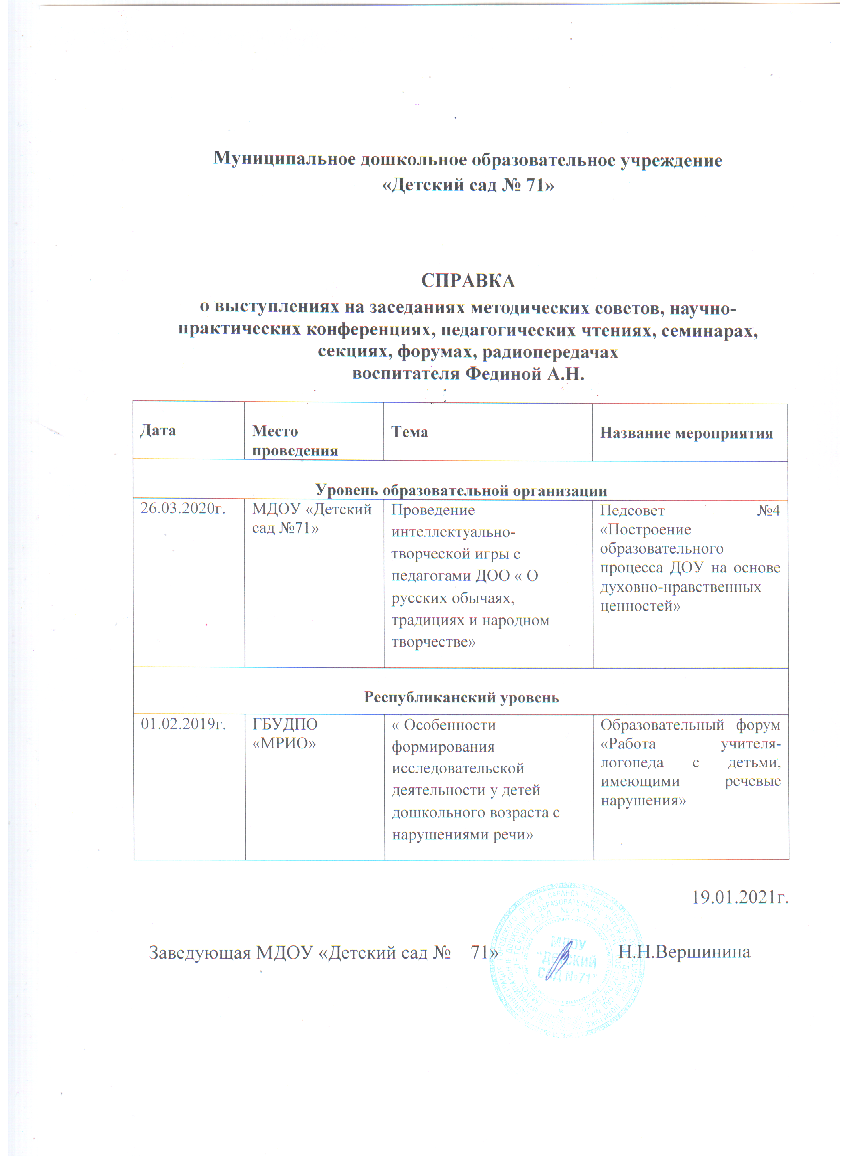 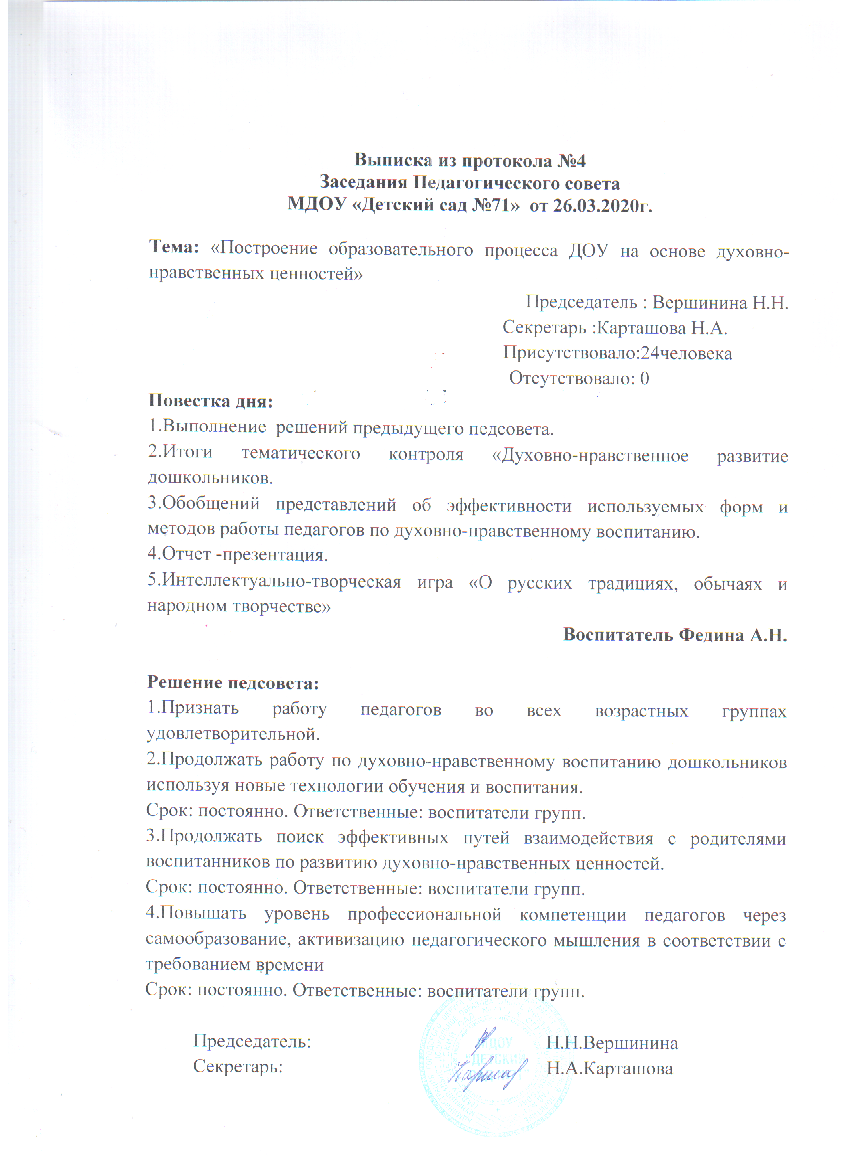 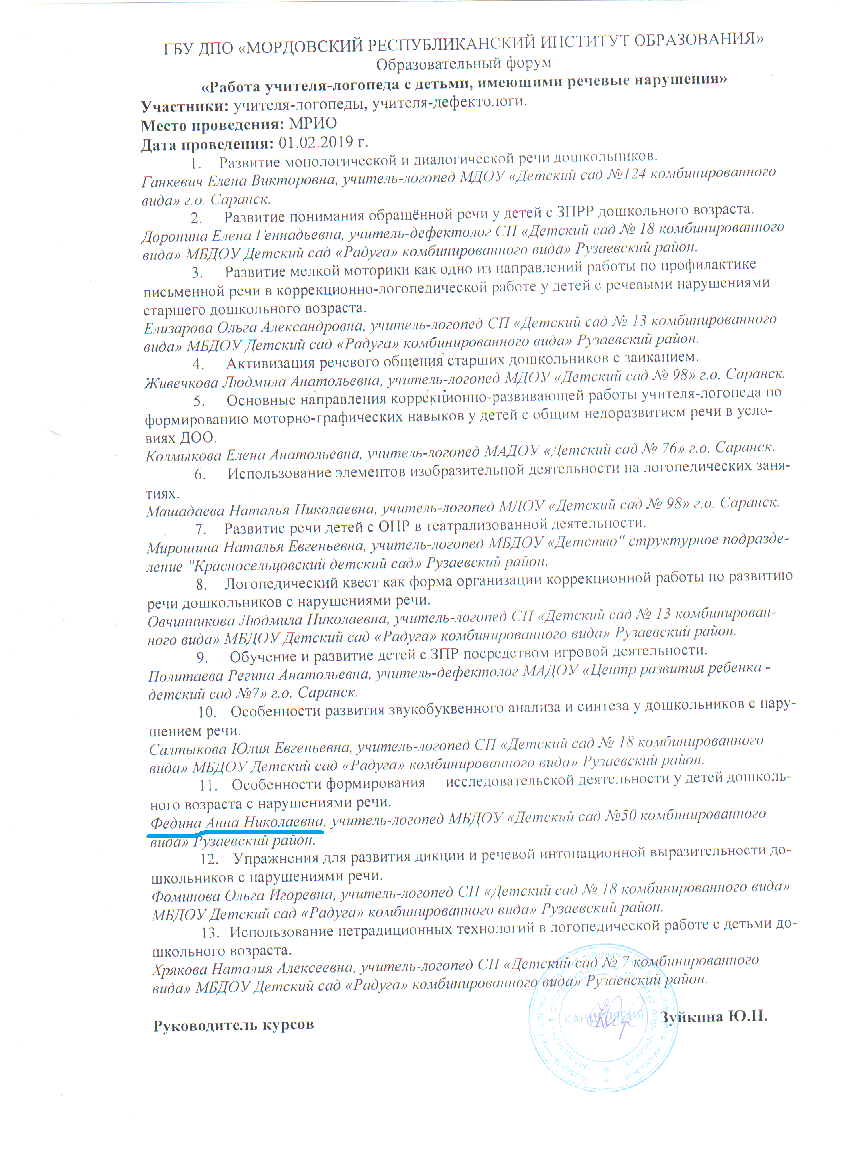 7.Проведение открытых занятий, мастер-классов, мероприятий.
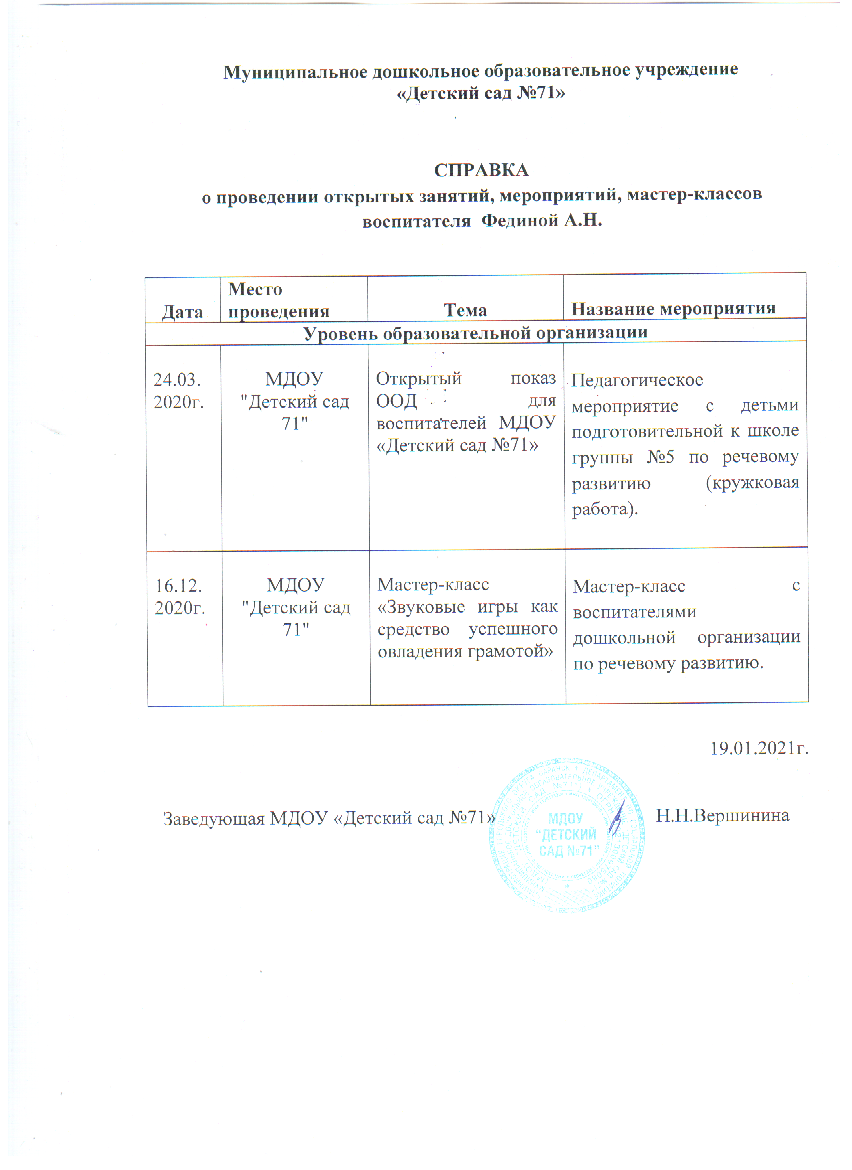 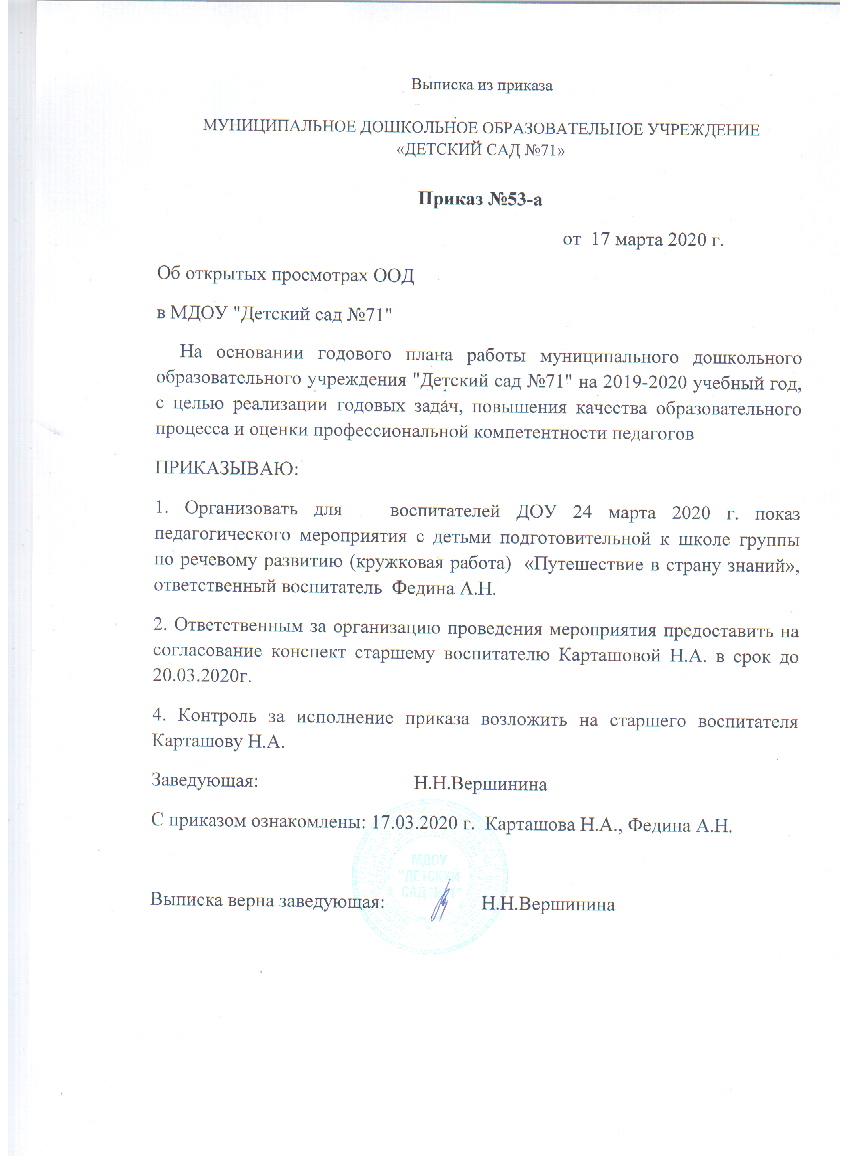 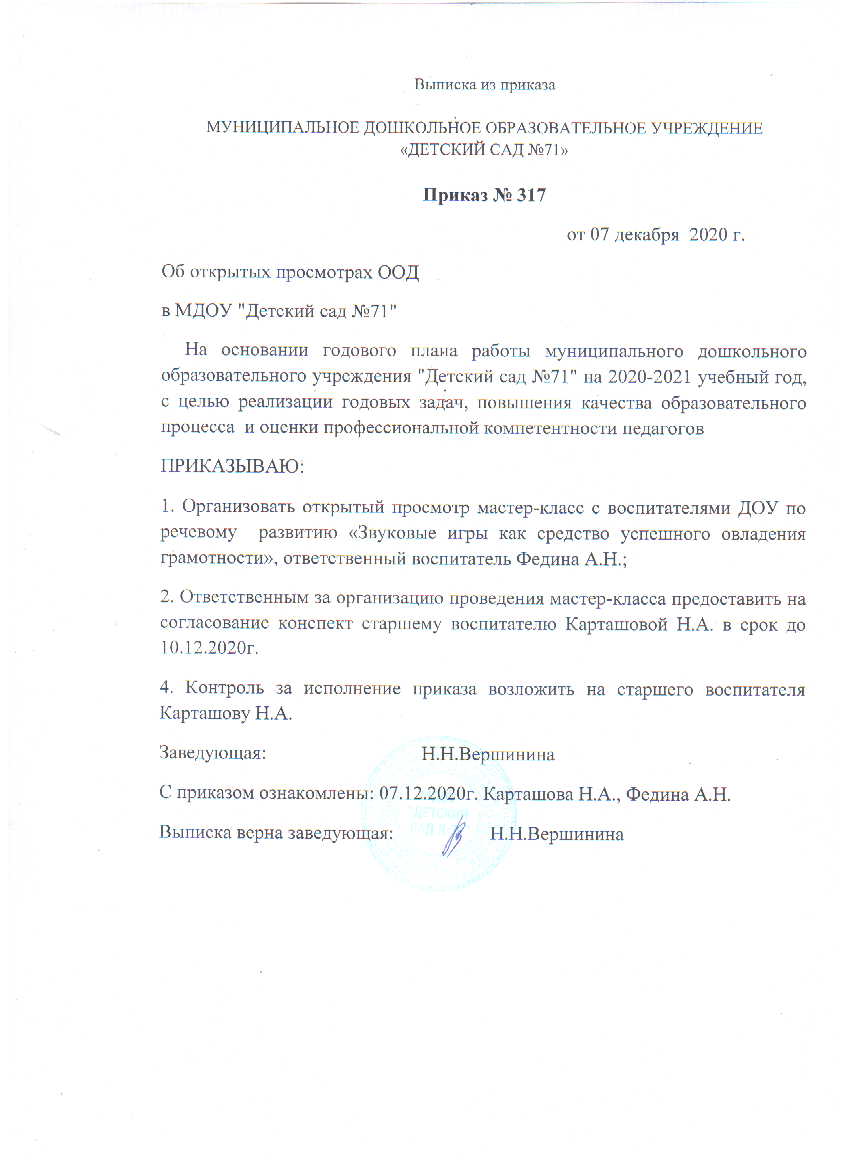 8.Экспертная деятельность.
9.Общественно-педагогическая активность педагога: участие в комиссиях, педагогических сообществах, в жюри конкурсов.
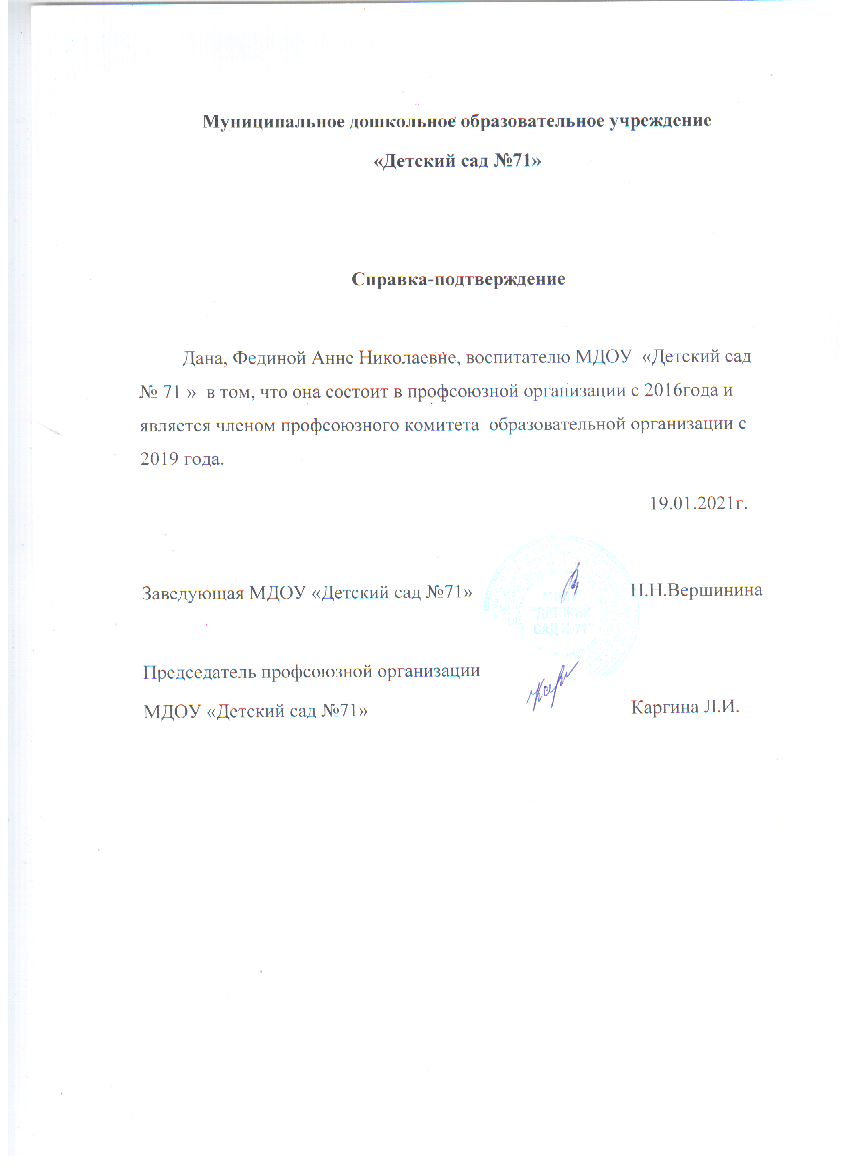 10.Позитивные результаты работы  c воспитанниками.
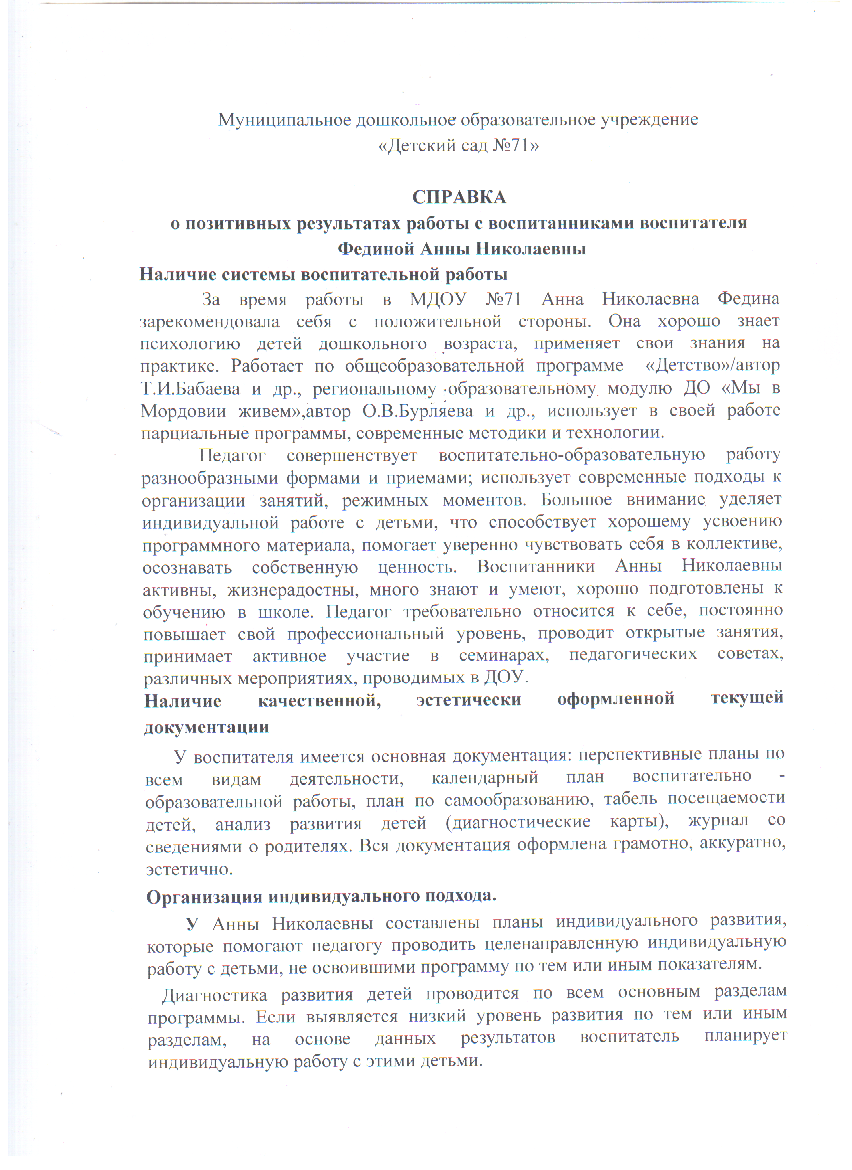 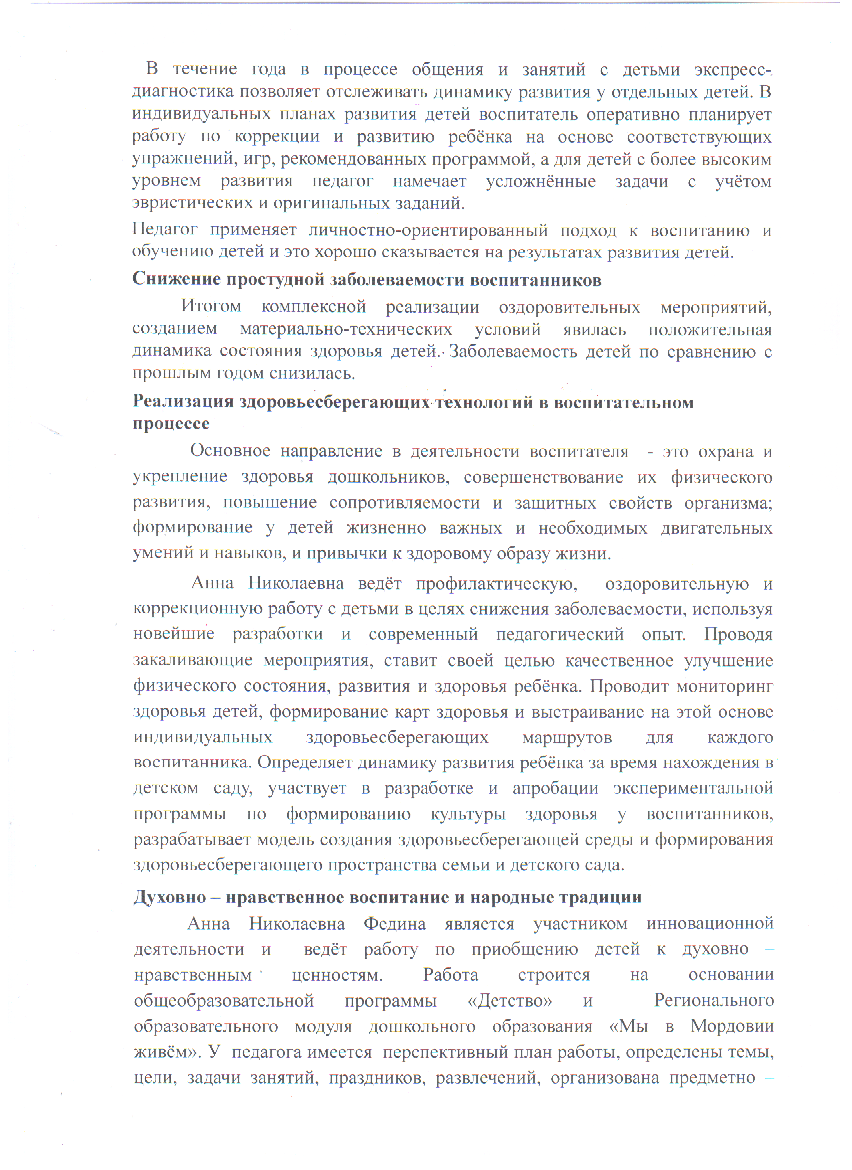 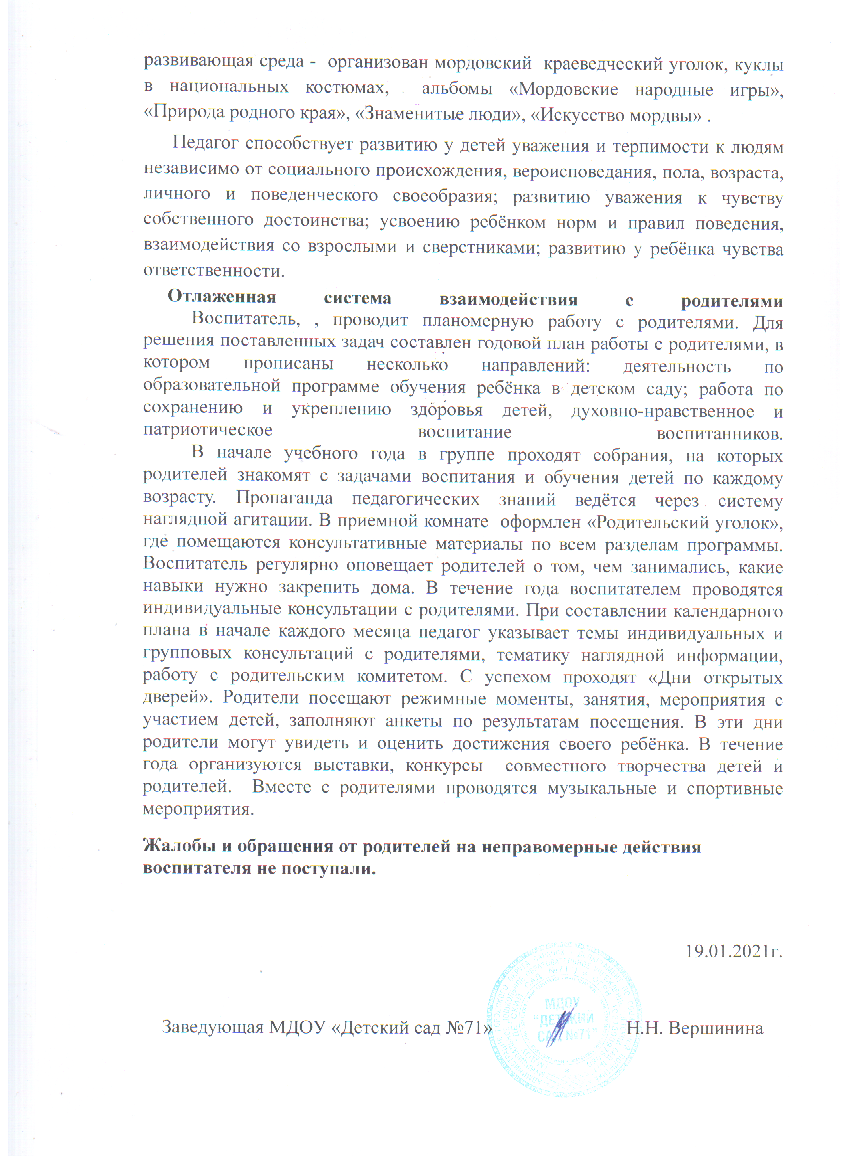 11.Качество взаимодействия с родителями.
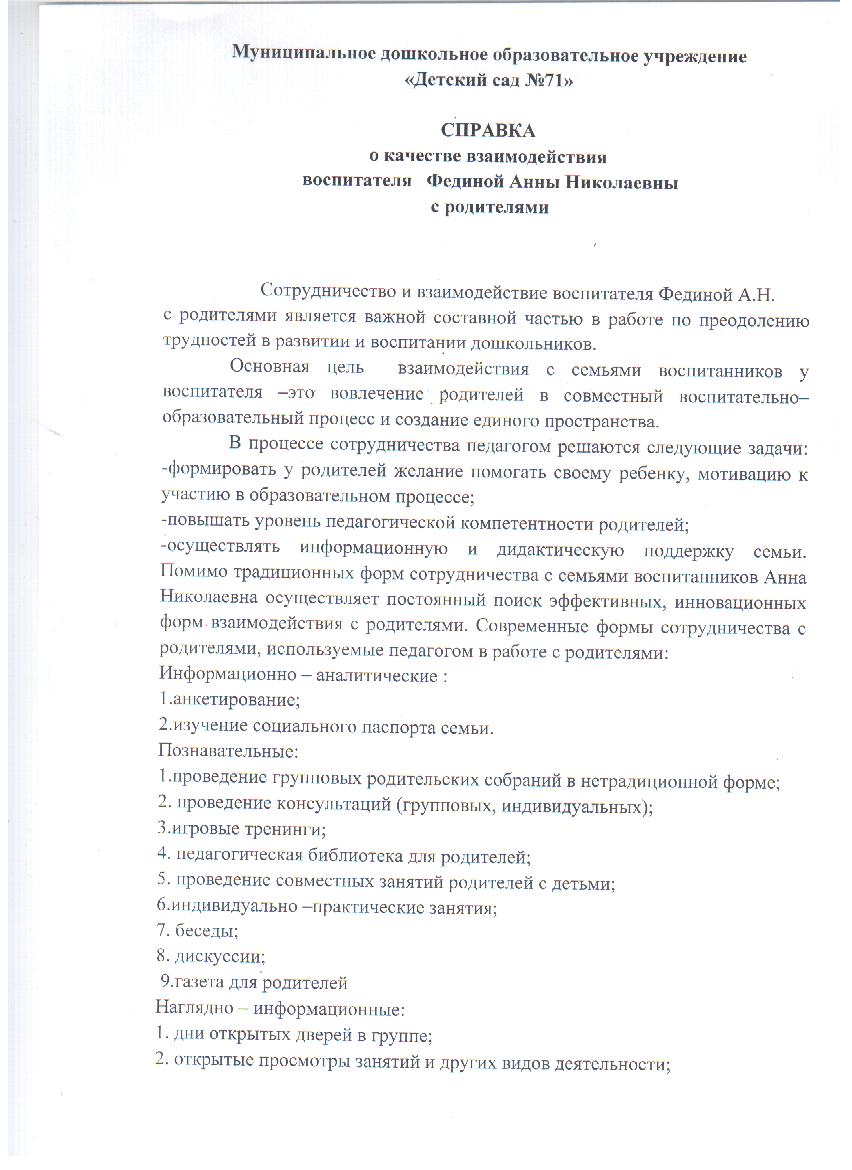 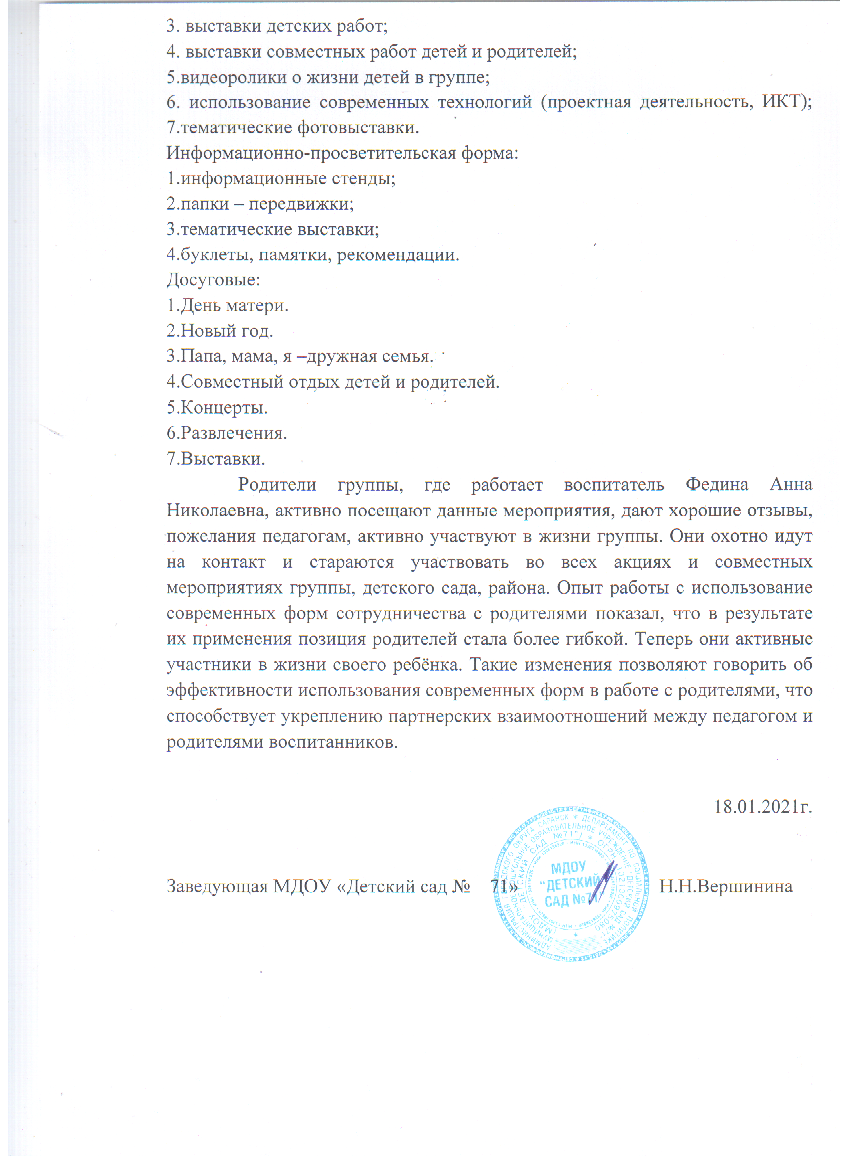 12.Работа с детьми из социально-неблагополучных семей.
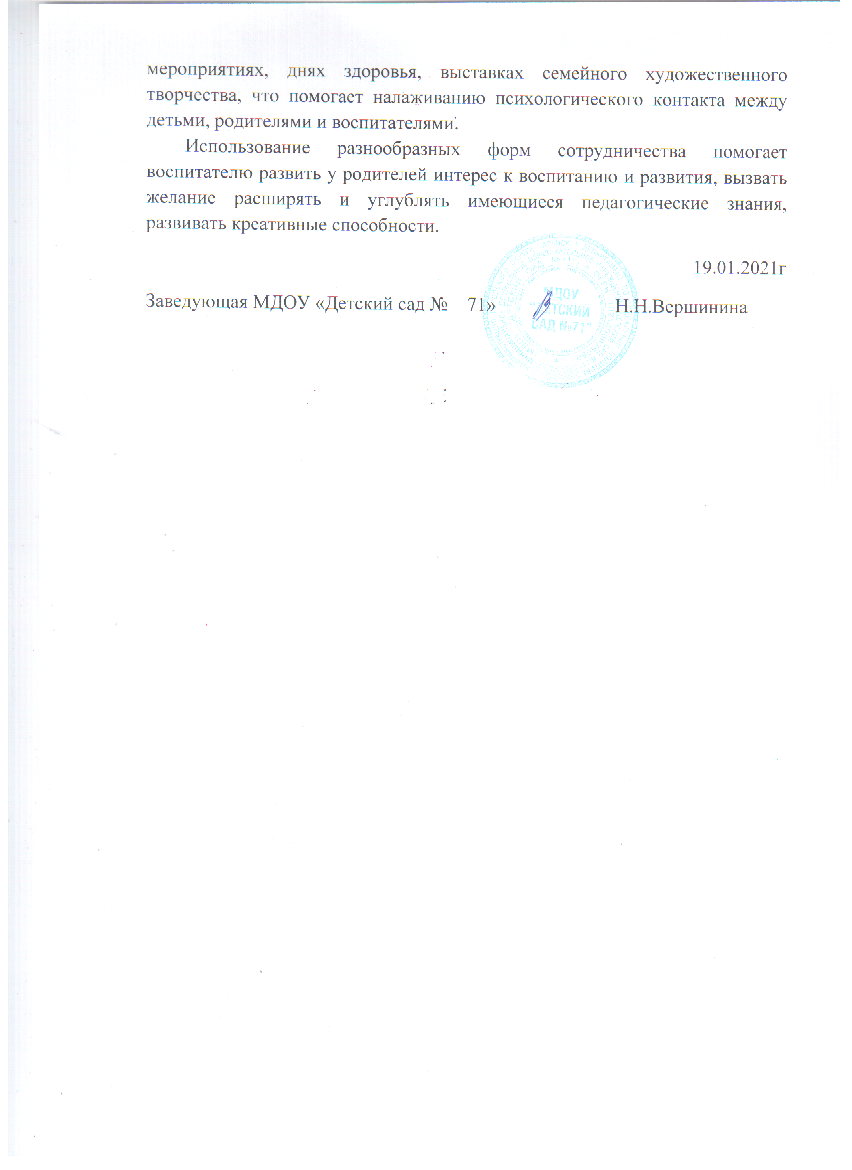 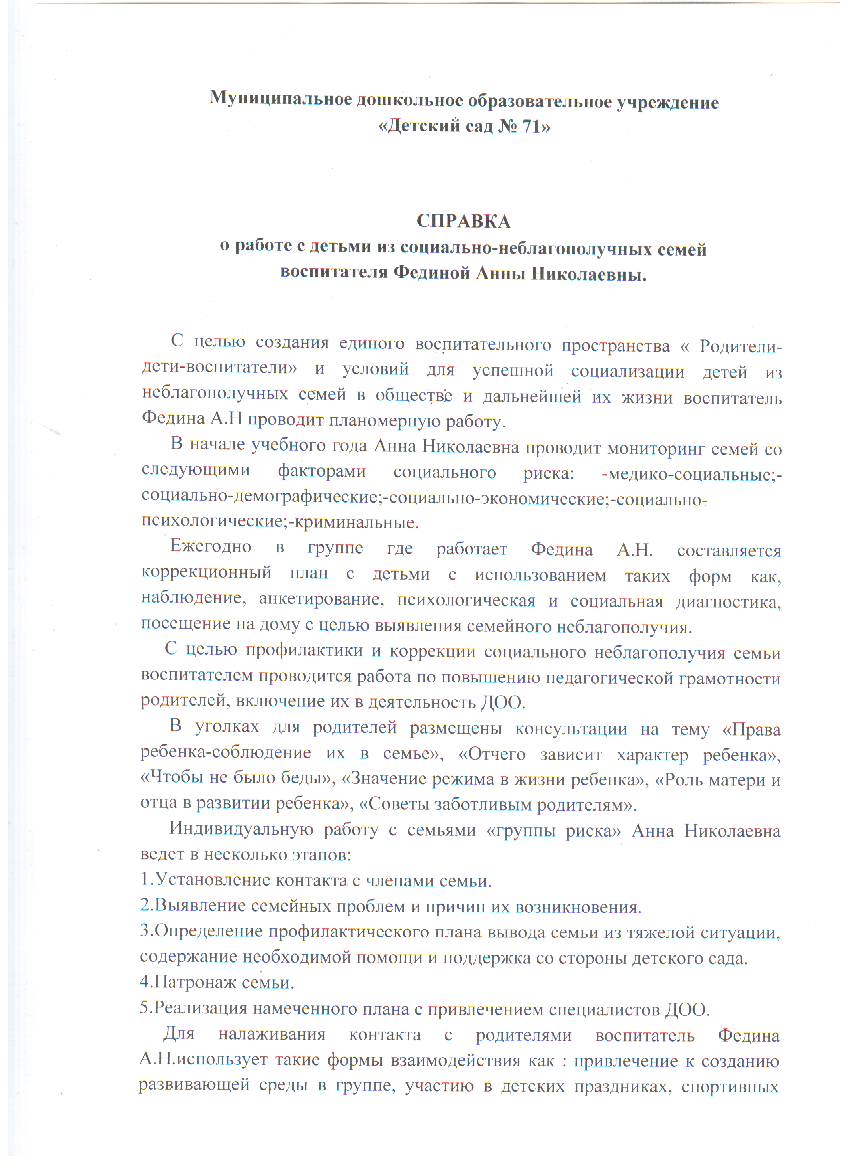 13.Участие педагога в профессиональных конкурсах.
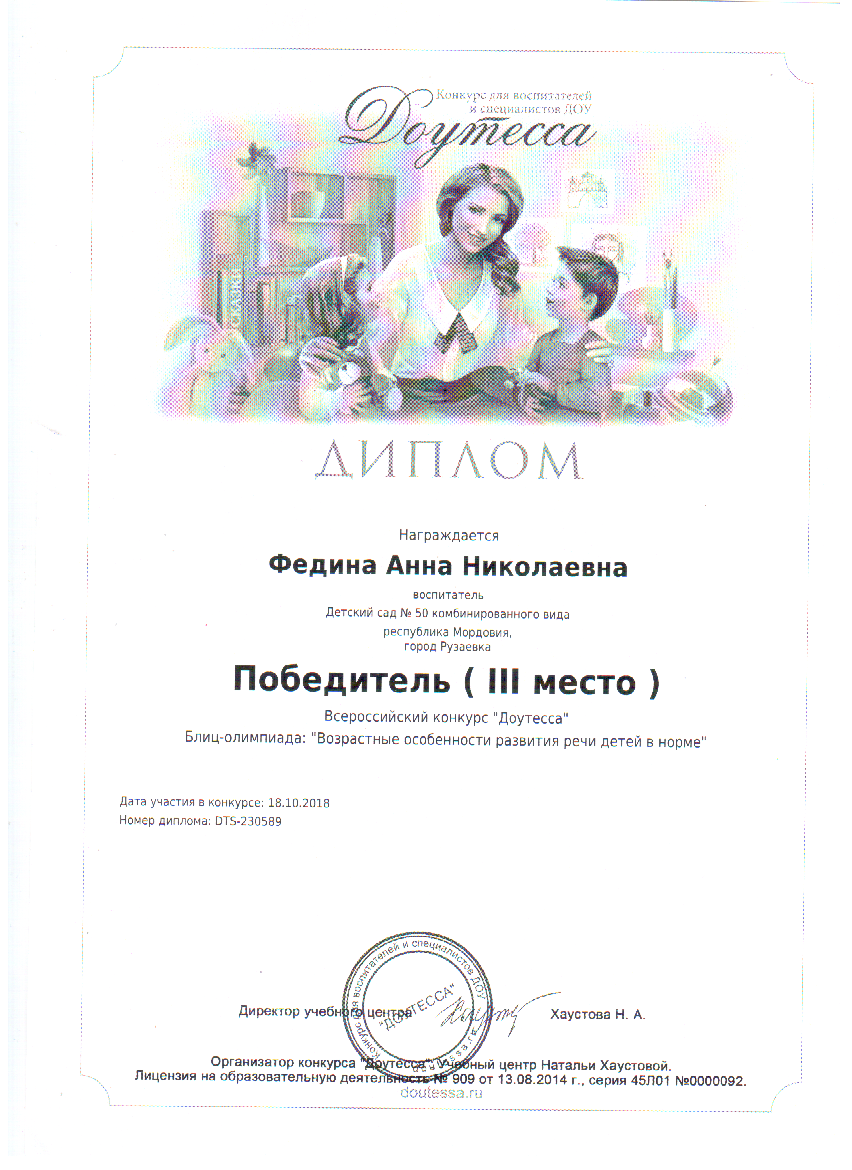 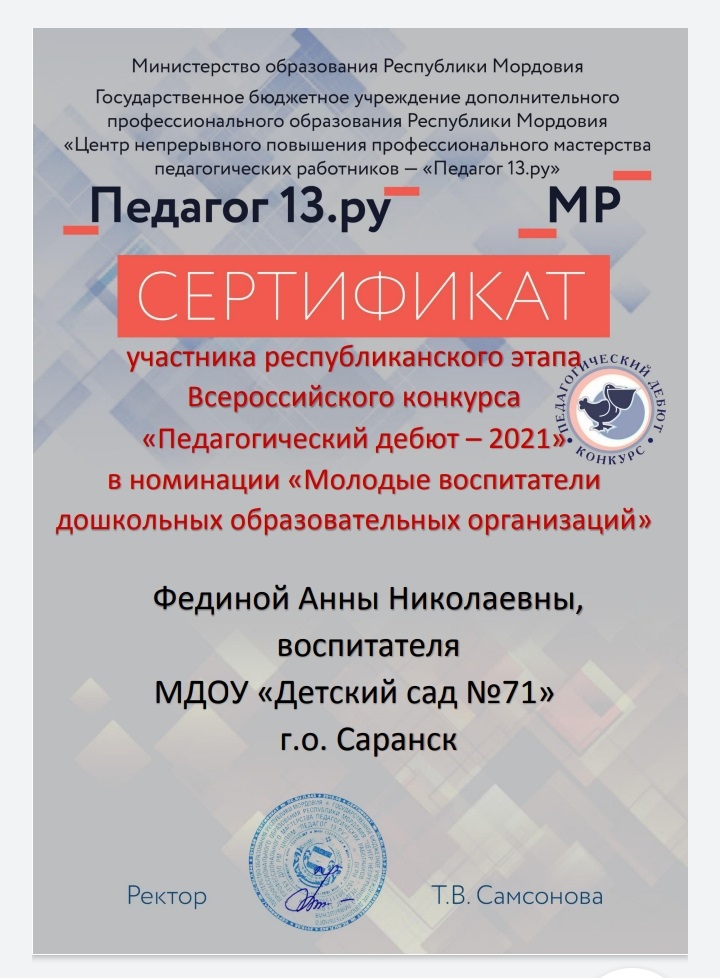 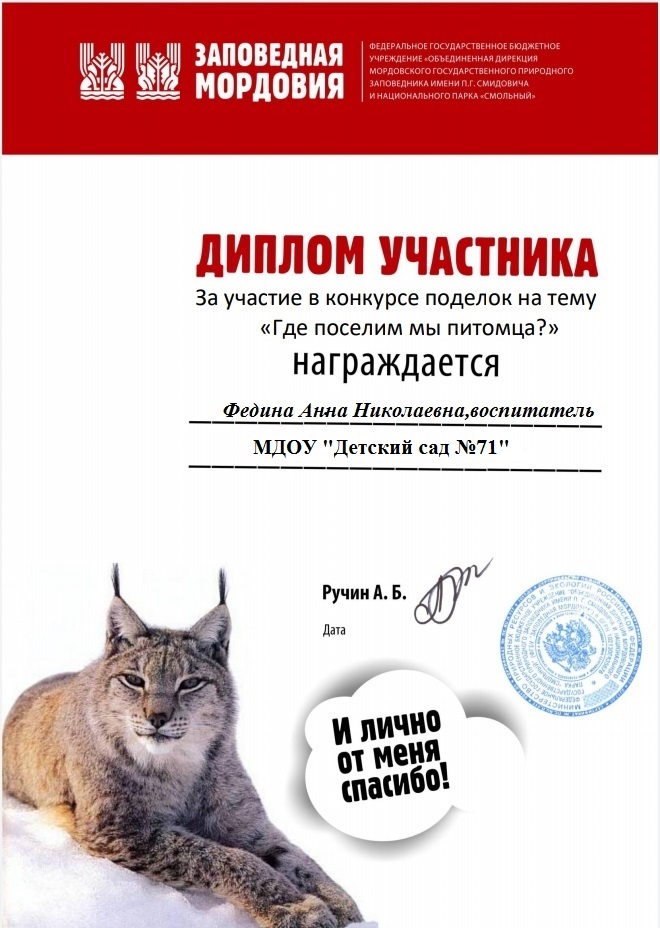 14.Награды и поощрения.
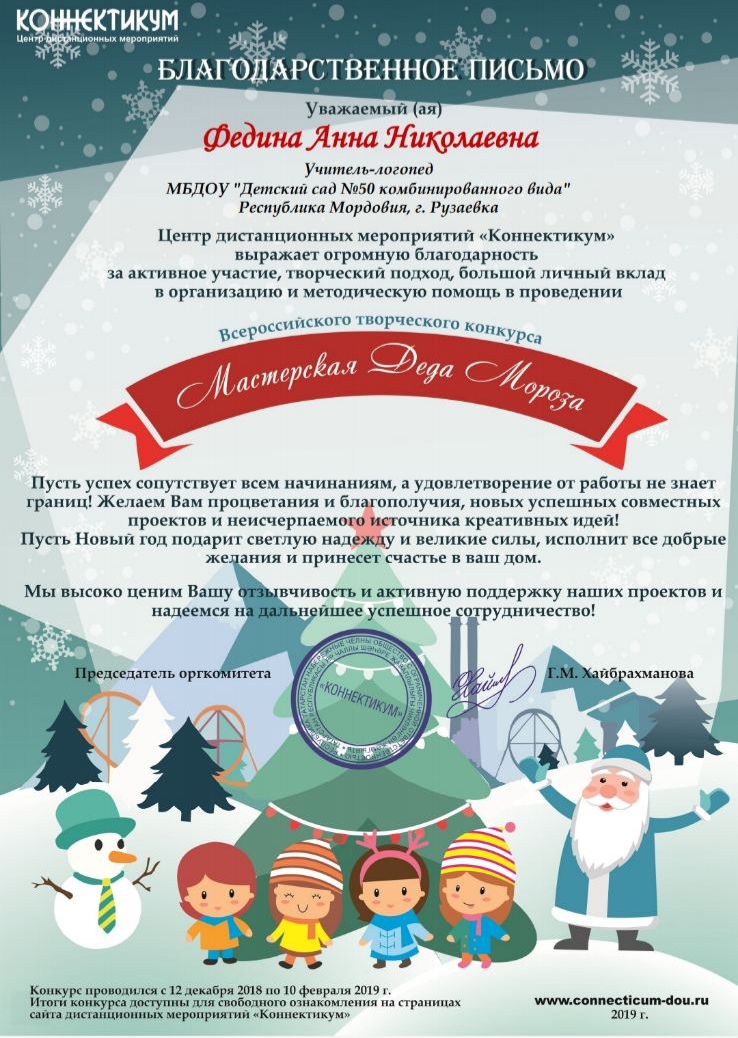